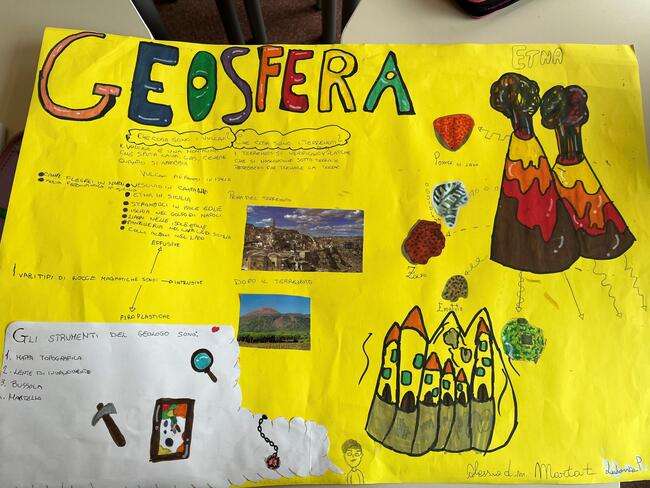 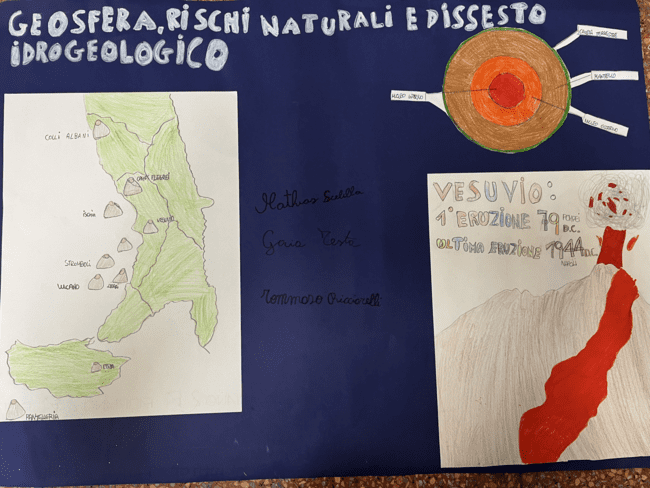 Iniziativa Ispra una gionata in città …
Focus Geosfera IC Ormea Plesso Orbassano 
docente di riferimento Paola Micello classi VC e VA